「公務員不得經營商業或投機事業，非依法令不得兼職」法規宣導
人事室主任  陳信宇
大綱
緣起
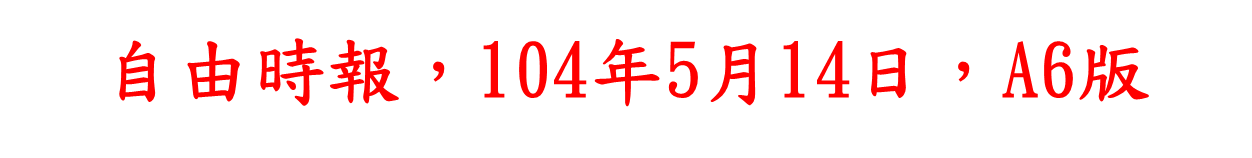 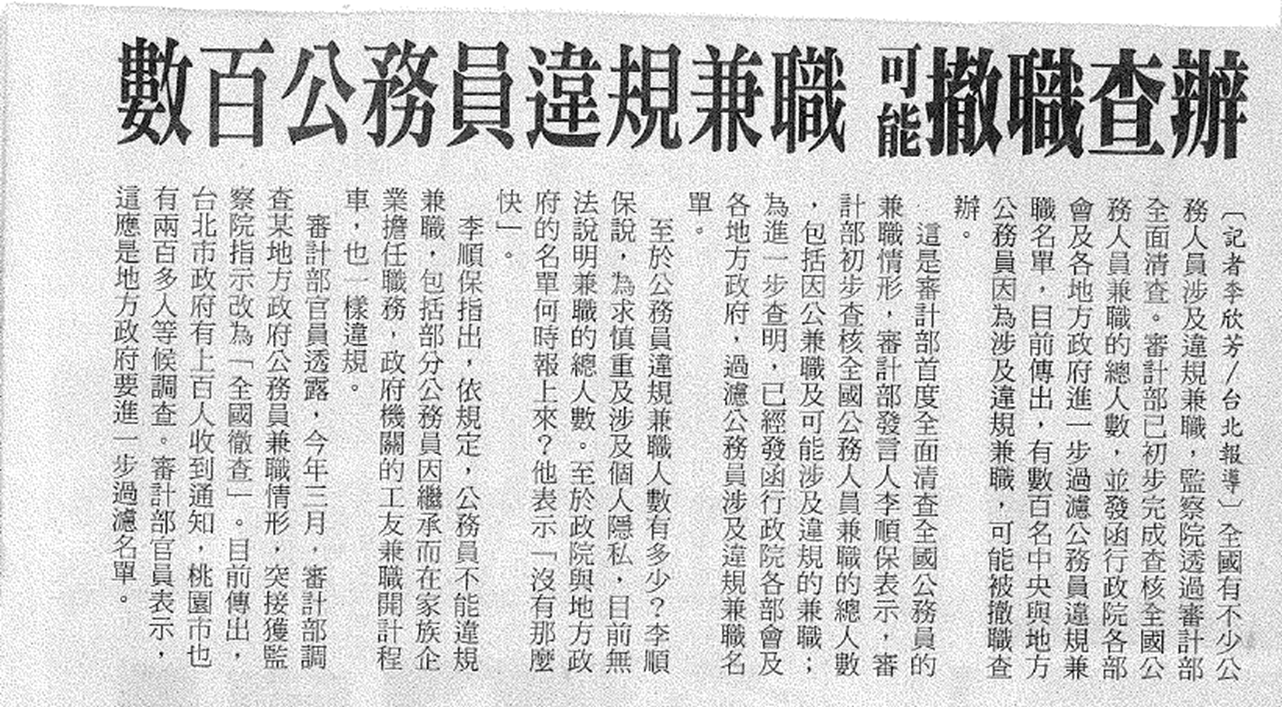 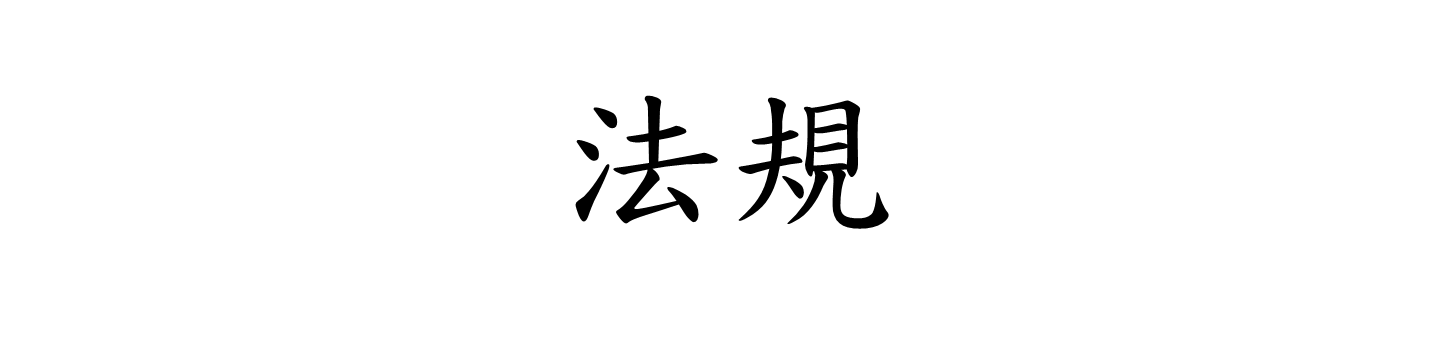 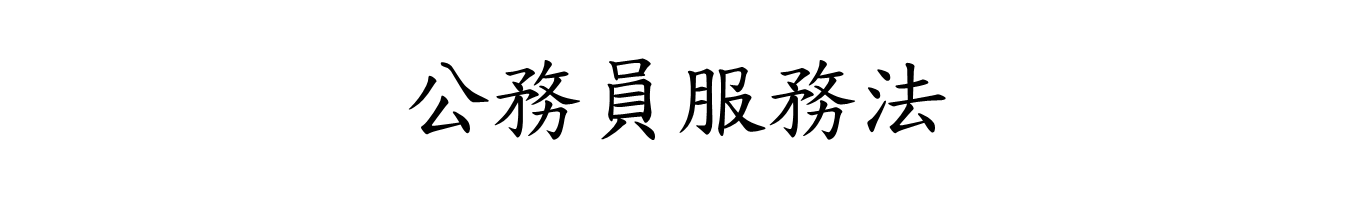 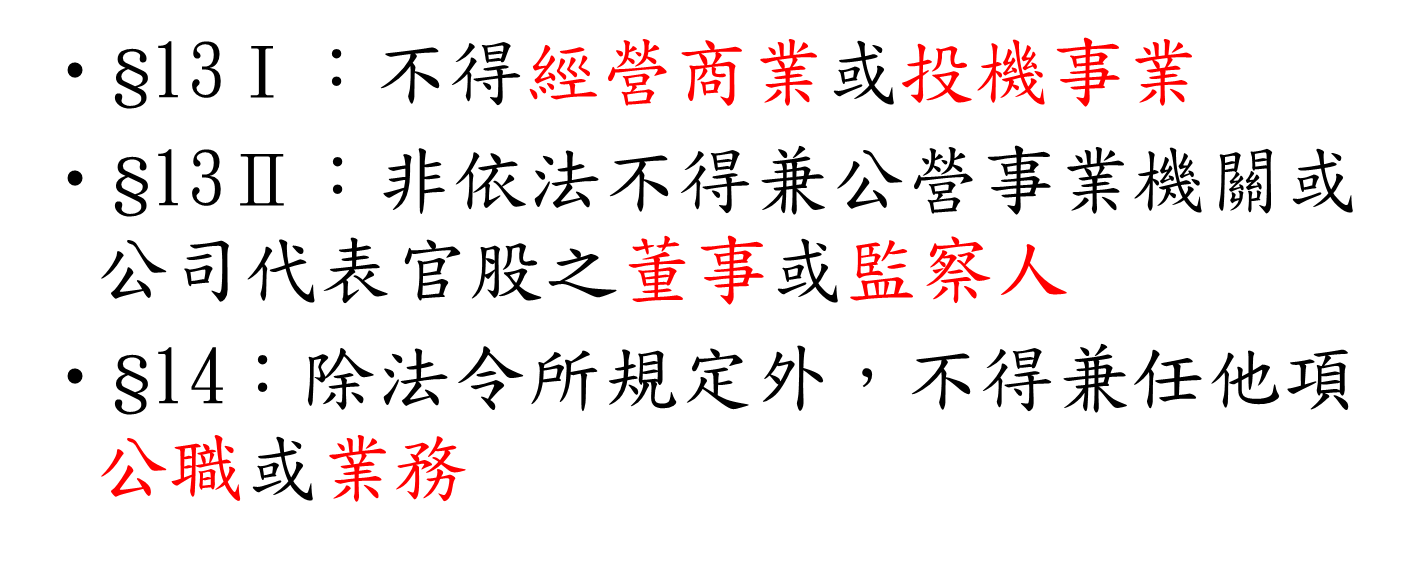 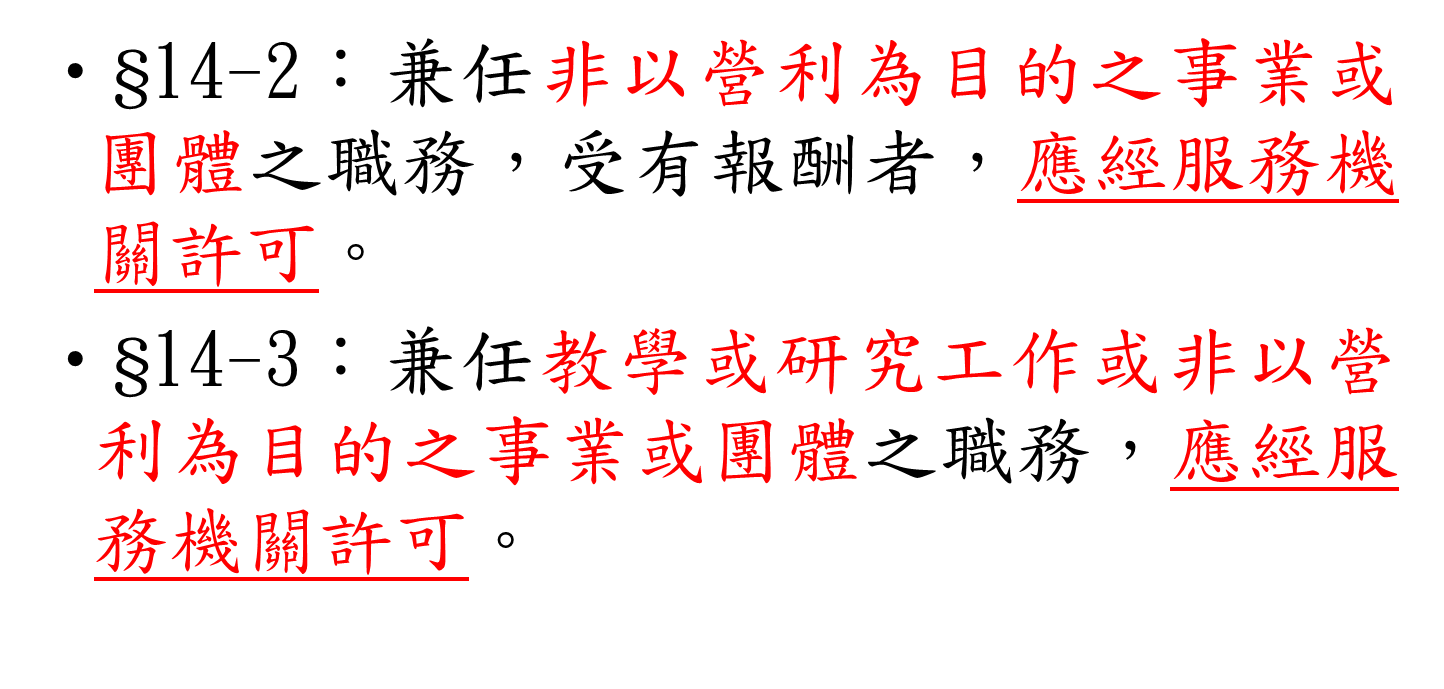 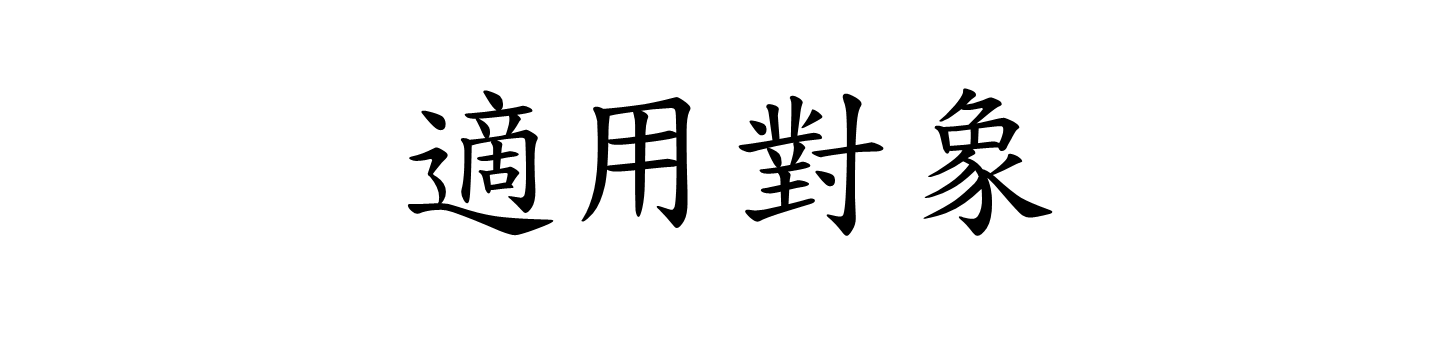 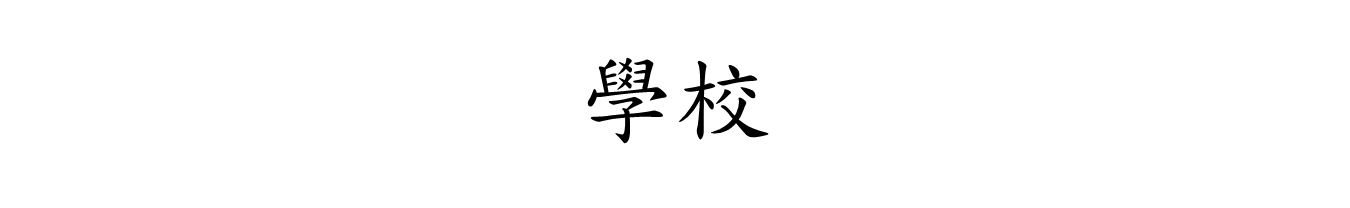 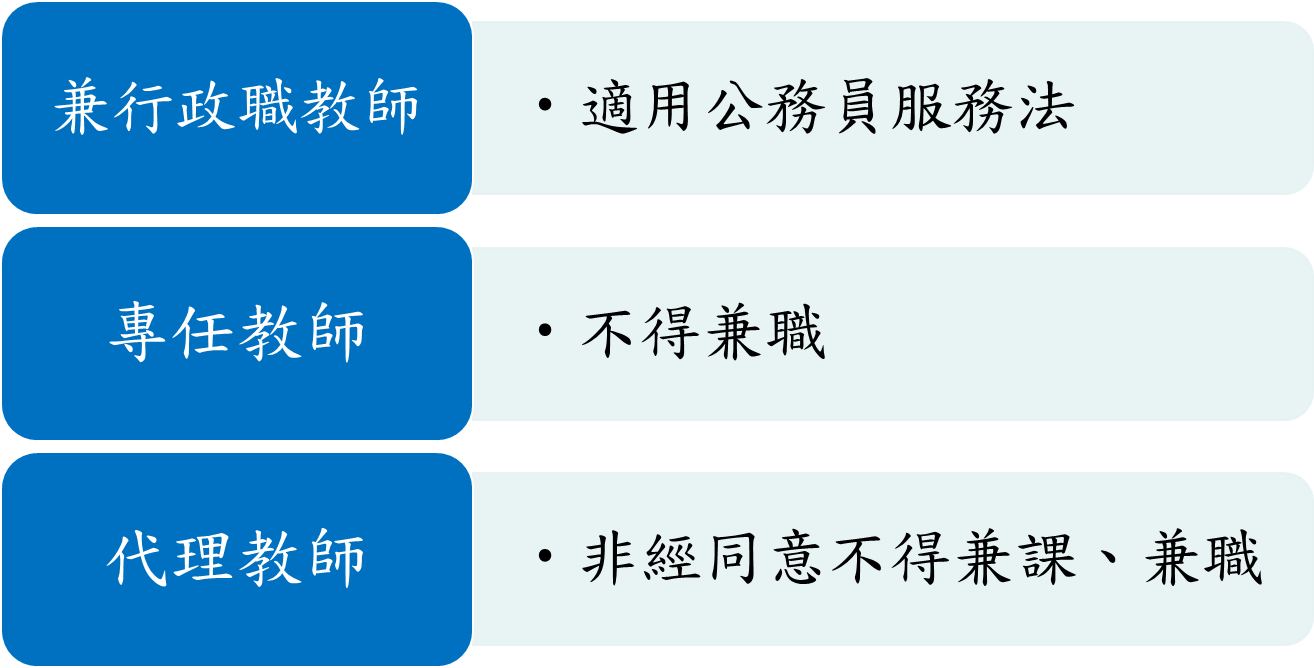 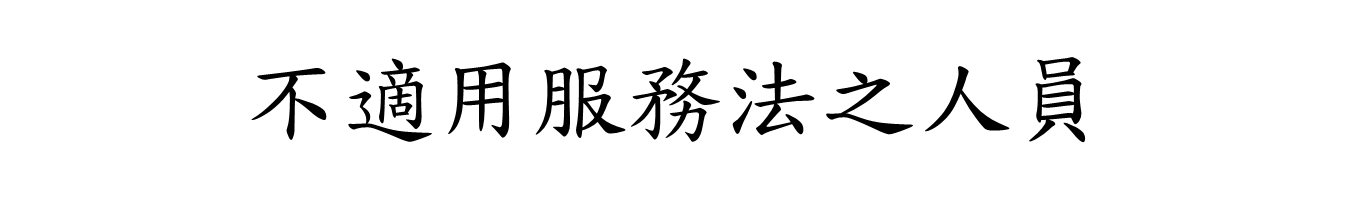 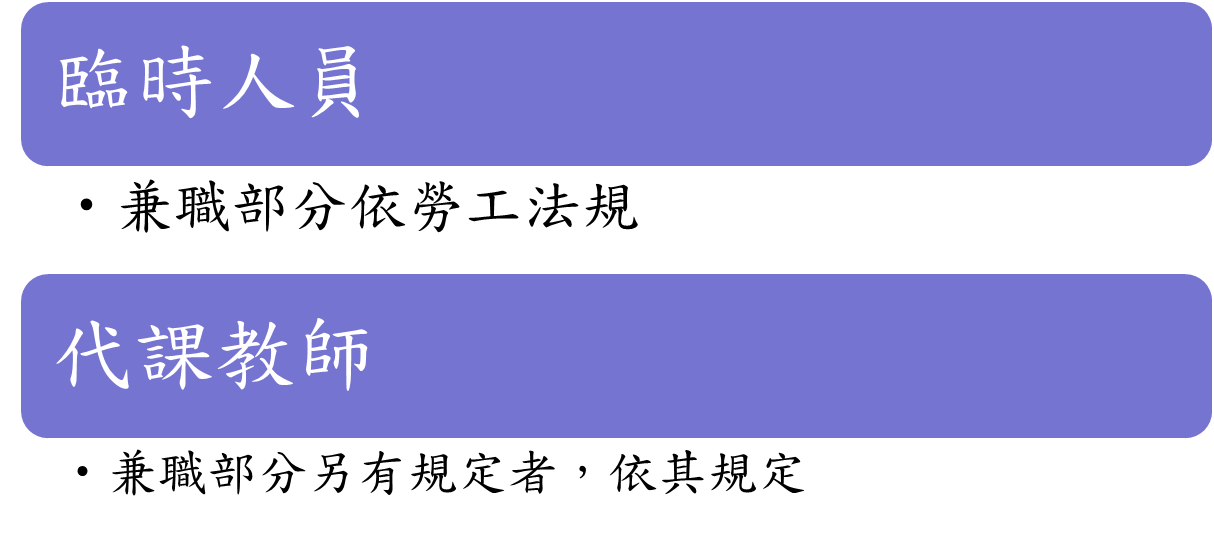 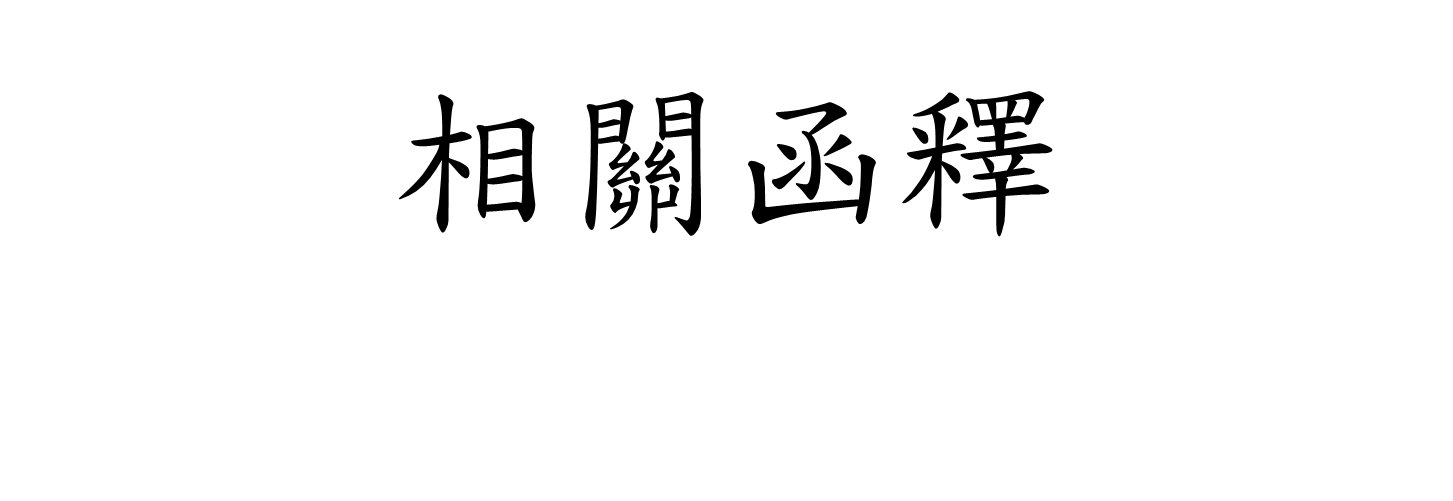 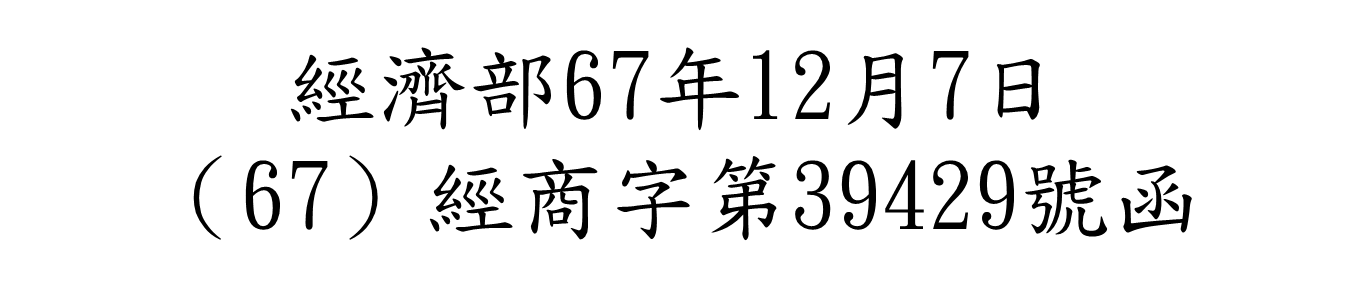 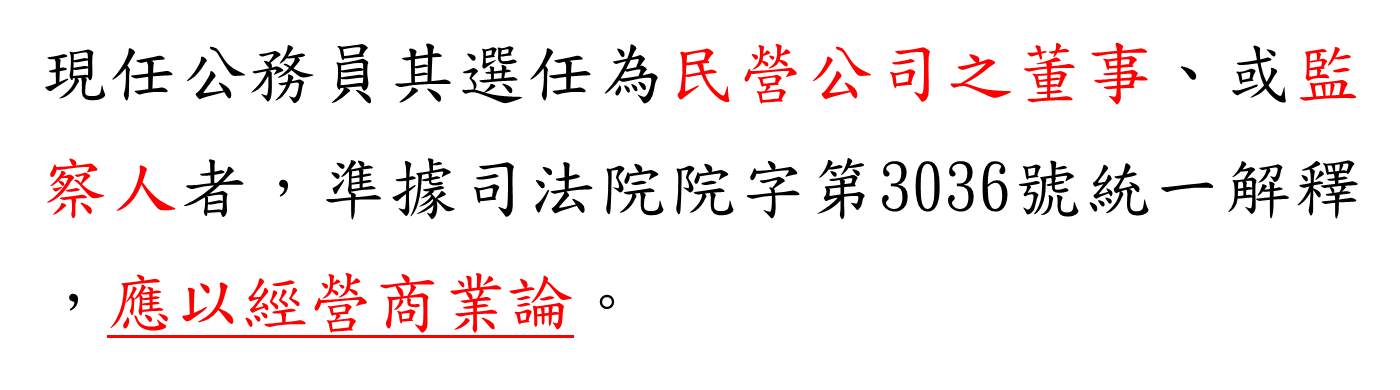 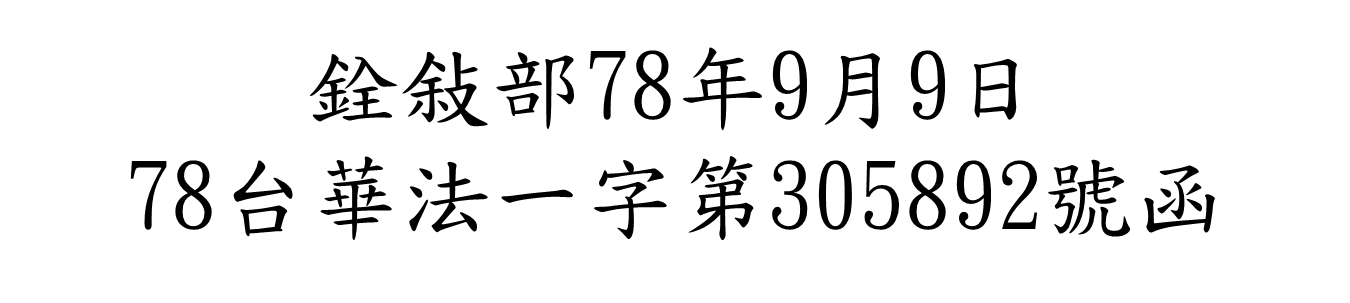 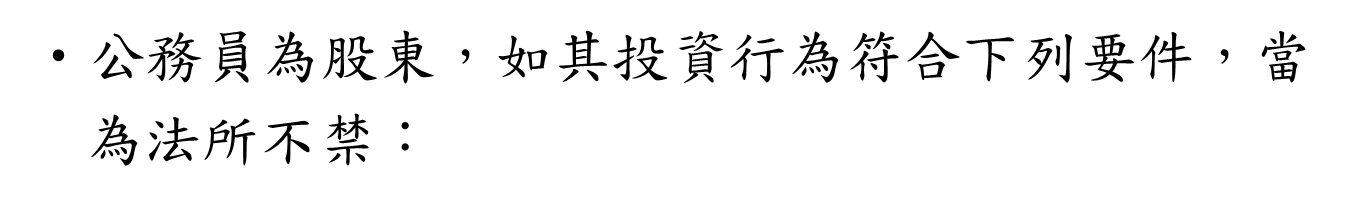 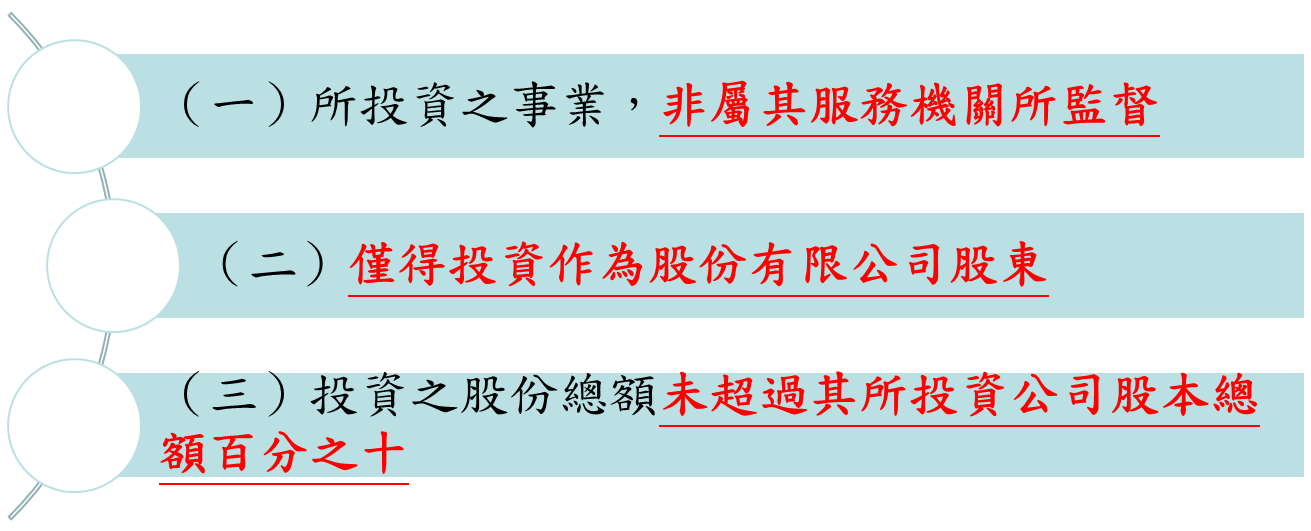 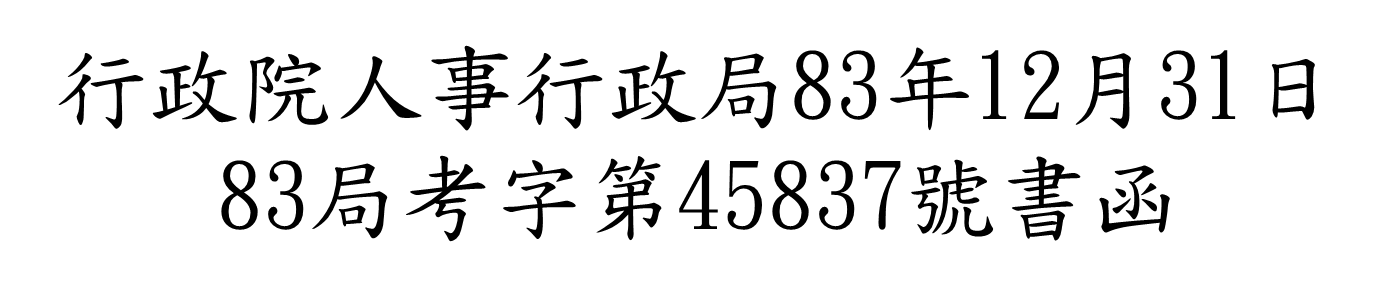 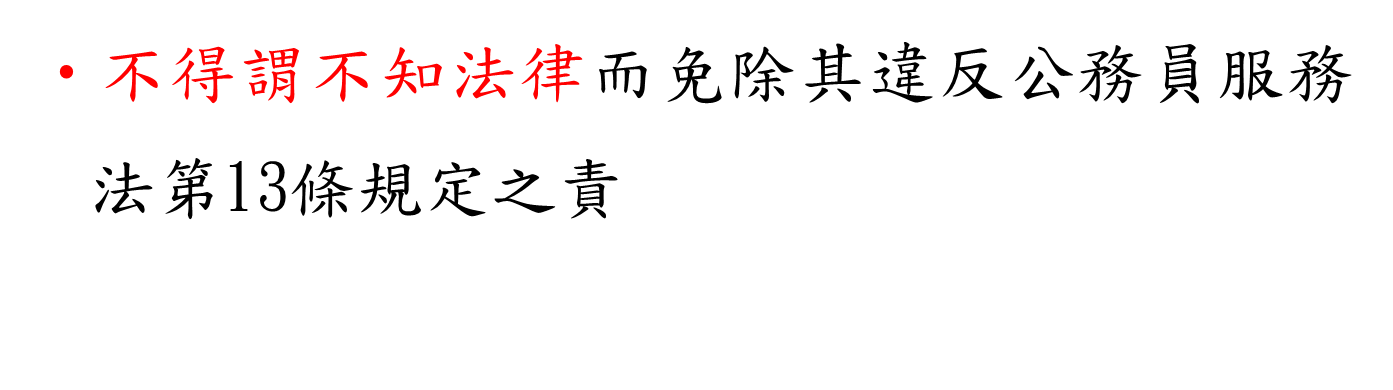 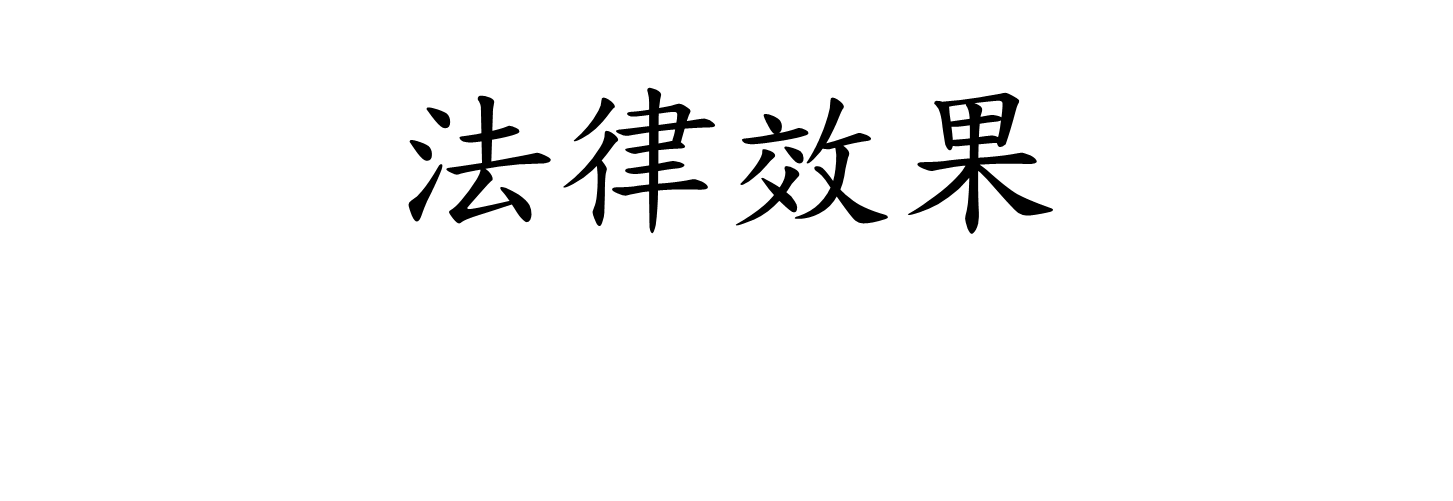 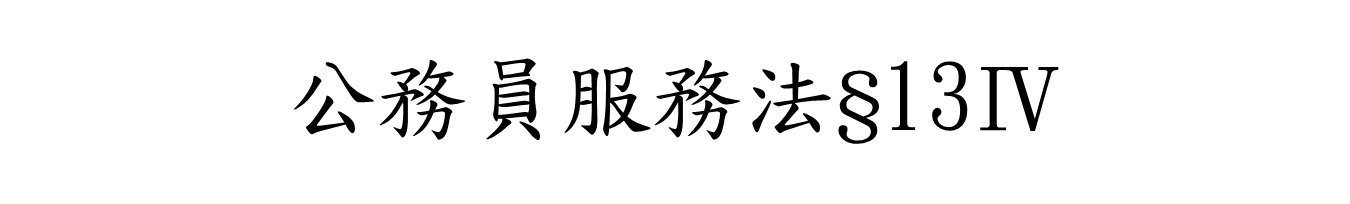 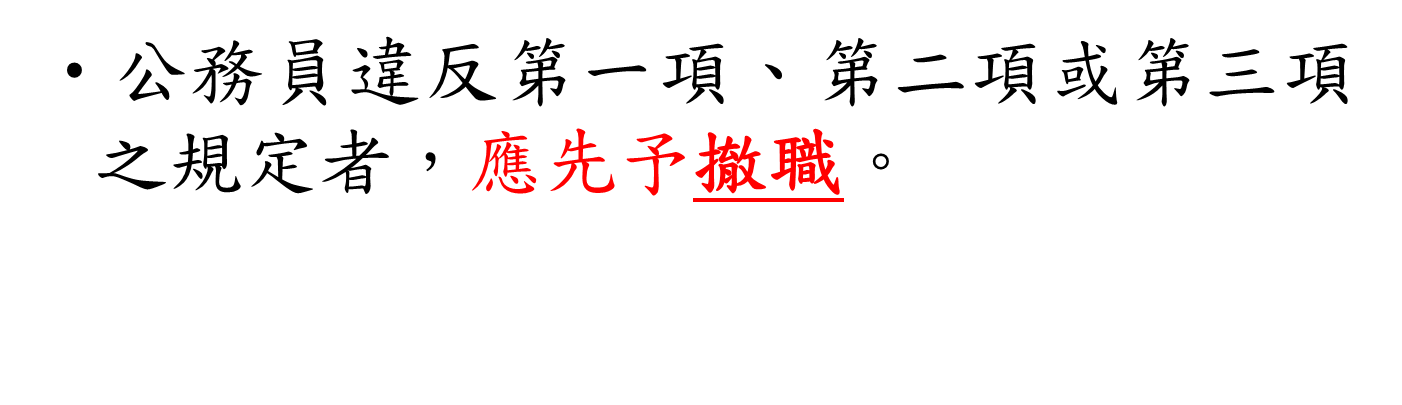 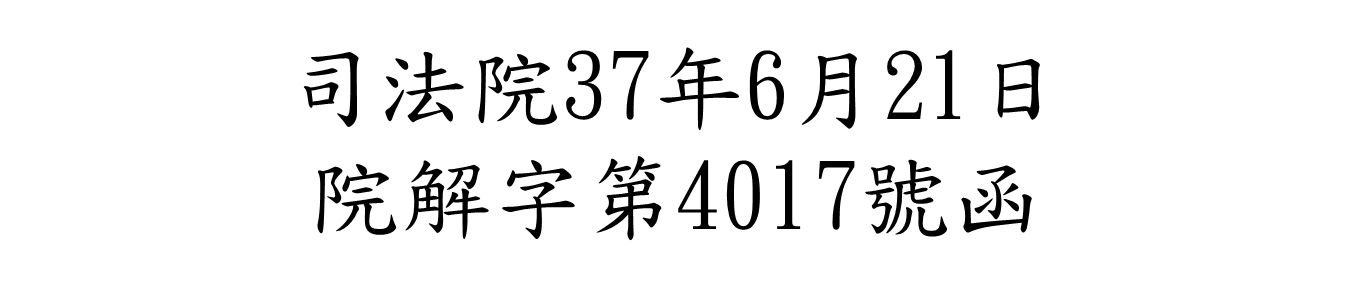 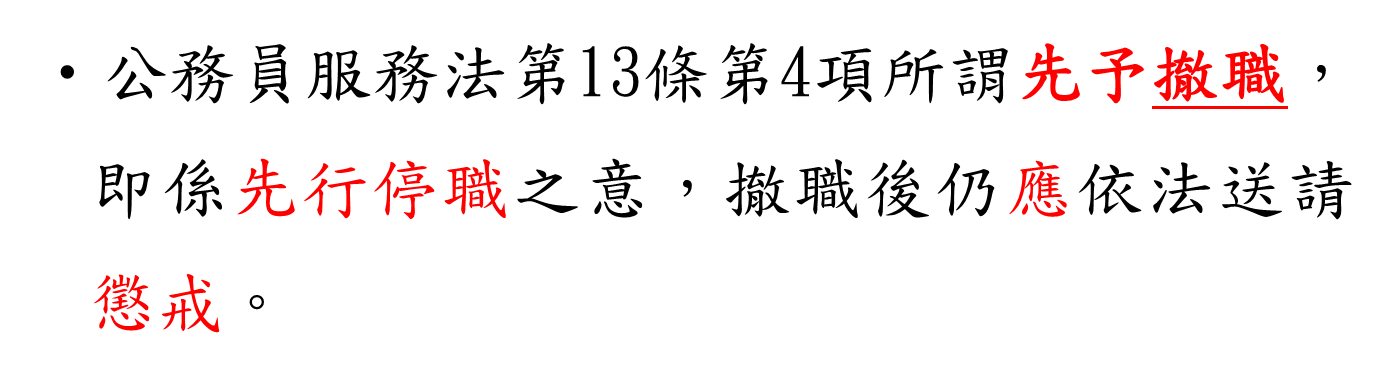 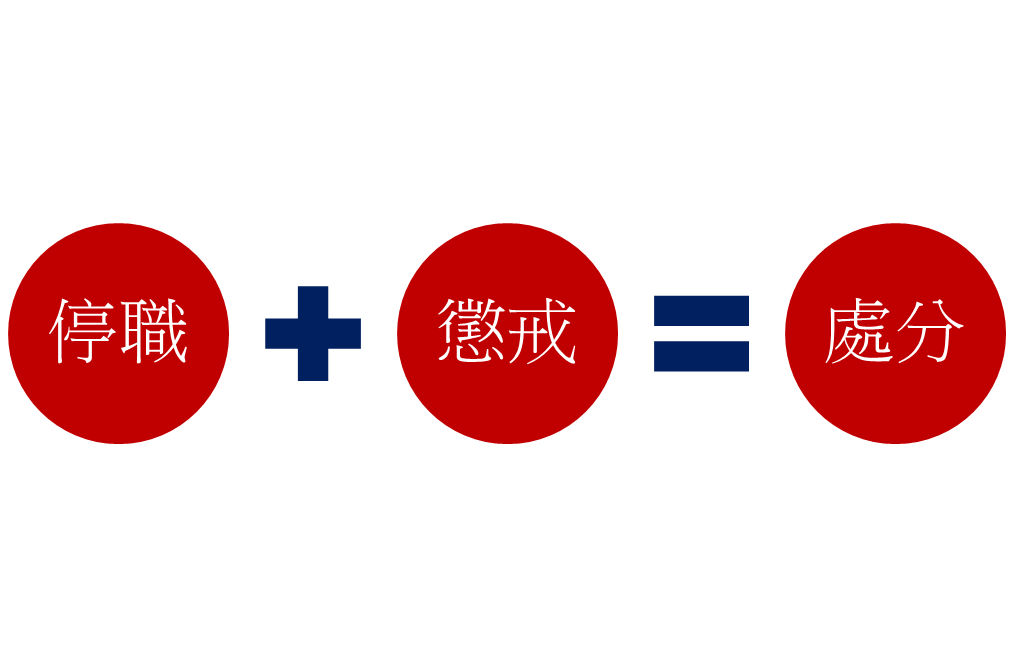 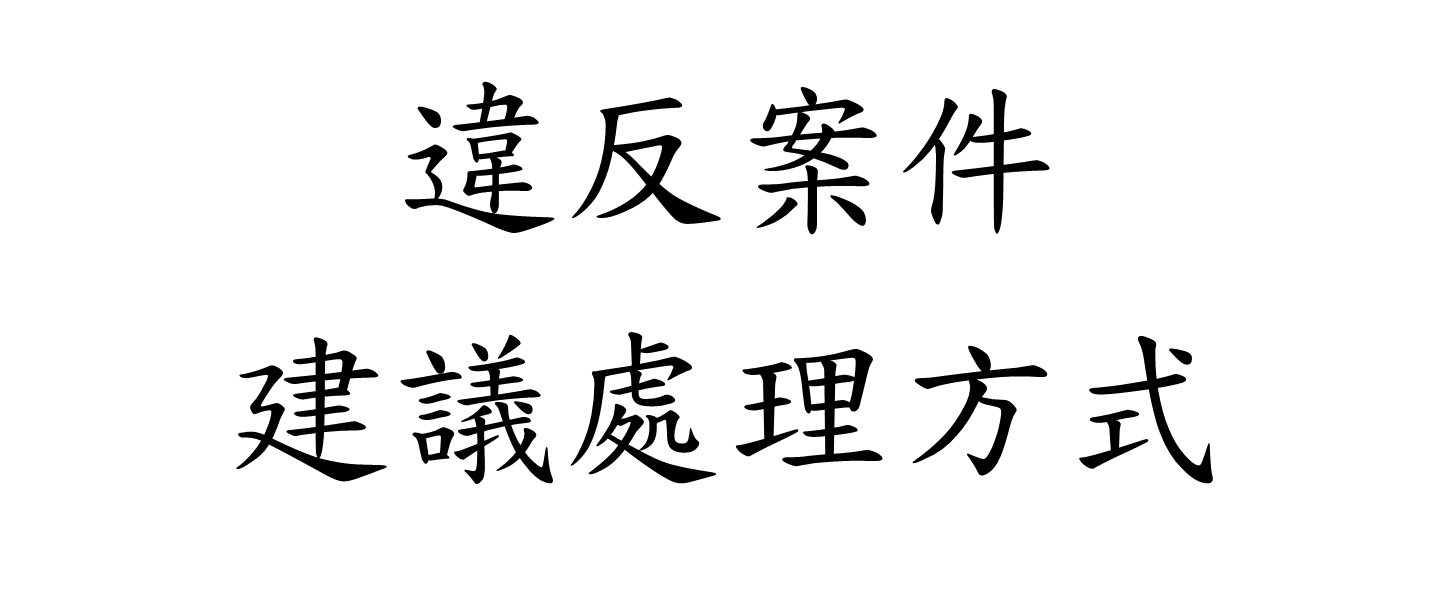 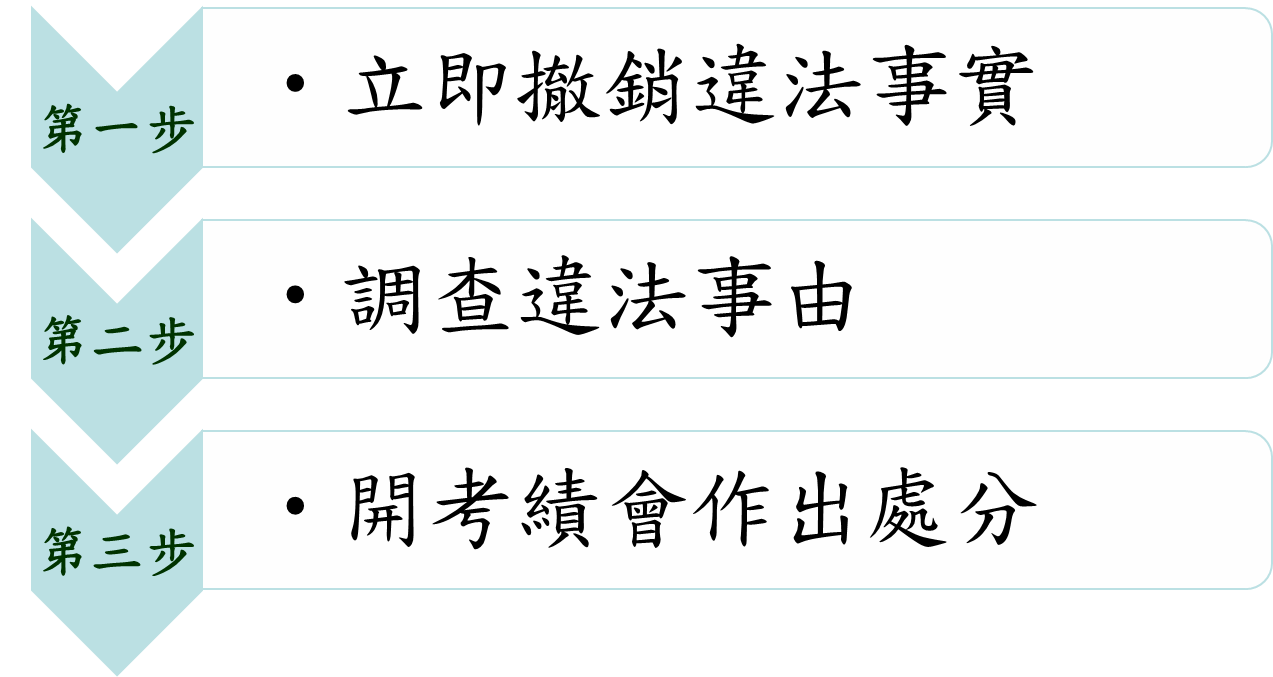 教師報經學校核准，免依「公立各級學校專任教師兼職 處理原則」